Functional Gastrointestinal Disorders(FGIDs)
Eyad Swaity, MD
American Board, MRCP GI
Senior Gastroenterology & Hepatology Specialist  
Division of Gastroenterology - Jordan University Hospital
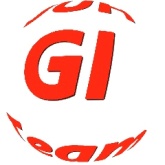 General Definition
A functional disorder is: 
A medical condition that impairs the normal function of a bodily process, but where every part of the body looks completely normal under examination, dissection or even under a microscope.
Definition of FGIDs
The term "functional" is generally applied to disorders where the body's normal activities are impaired in terms of the: 
•Movement of intestine
•Sensitivity of nerves of the intestine 
•The way in which the brain controls some of these   functions.

While, 
there are no structural abnormalities that can be seen by endoscopy, x-ray, or blood tests.
Prevalence
Functional GI & motility disorders, 

	Are the MOST COMMON GI DISORDERS in the general population.
About 1 in 4 people in the U.S. have one of these disorders.
Account for about 40% of GI problems seen by doctors.
Criteria
The Rome diagnostic criteria categorize the functional gastrointestinal disorders  and define symptom based diagnostic criteria for each category.
Esophageal disorders
Globus
Esophageal disorders
Globus:

	A sensation of a lump, something stuck, or a tightness in the throat.
Esophageal disorders
Functional chest pain
Esophageal disorders
Functional chest pain:

	The feeling of chest pain, presumably of esophageal origin.

	(Can be confused w/cardiac chest pain which must be R/Oed 1st)
Esophageal disorders
Functional heartburn
Esophageal disorders
Functional heartburn: 

	Persistent burning sensation in the absence of gastroesophageal reflux disease (GERD), a motility disorder, or a structural explanation.
Esophageal disorders
Functional dysphagia
Esophageal disorders
Functional dysphagia:

	 The sensation of difficulty swallowing.
Esophageal disorders
Reflux hypersensitivity
Workup
Alarm Symptoms
Age ≥ 50 
Typical Symps ≥ 5yr 
Dysphagia
Odynophagia
Persistent Vomiting
GI Bleed / ⊕FOB 
Fe Def Anemia 
↓Wt 
LNs Or Palpable Mass,
FHx of UGI Ca 
Poor ttt Response
 Chest Pain
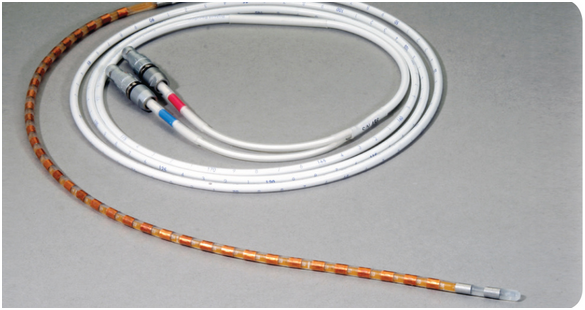 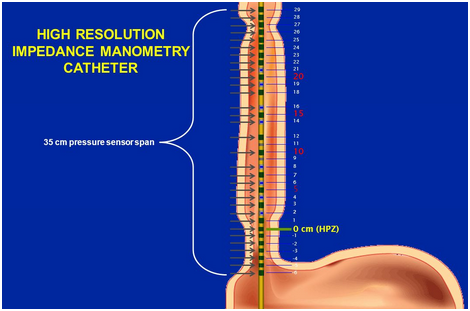 Esophageal Disorder
Alarm Symptoms
NO Alarm Symptoms
Chest 
Pain
PPI trial for 4 to 8 weeks
-
EGD
±
Bx
-
R/O Angina
-
Dysphagia
No Dysphagia
-
Manometry
24 pH
Gastro-Duodenal disorders
Functional Dyspepsia
Functional Dyspepsia
AKA: Non Ulcer Dyspepsia (NUD)
  
Dyspepsia in General population (15% (Up to 25%))

Commonest Æ of Dyspepsia (60%)

Occurrence  w/IBS (30%)
Alarm Symptoms
(+NSAIDS use in UK)
Dyspepsia w/Age (>55)
Dysphagia / Odynophagia
Persistent vomiting
Anorexia / unexplained ↓Wt 
Hematemesis / Melena 
unexplained anemia or Iron def 
Palpable Epigastric Mass/LN 
Jaundice 
Hx of Gastric Sx / PUD 
FHx of UGI Ca
Functional Dyspepsia
Definition: (Rome III)
(Onset: ≥ 6Ms + Duration: ≥ 3Ms): ≥ 1 of: 

			•Postprandial fullness •Early satiety 
			•Epigastric pain • Epigastric burning
+
	No evidence of structural D/O (N. EGD) 
± Gastric Scintigraphy
+
	No evidence that dyspepsia exclusively relieved by defecation or is assoc w/the onset of change in stool frequency or form
Functional Dyspepsia
Pathophysiology
Sub-Types
>87%						            <10%


















  Center for Functional GI & Motility Disorders, University of North Carolina, Chapel Hill
Postprandial Distress 
Syndrome 
(PDS)

Meal related symp: Fullness & Early satiety

± response to 
Prokinetics
Epigastric Pain 
Syndrome 
(EPS)

Meal unrelated symp:
Epigastric Pain & Burning

± response to 
PPI
Management
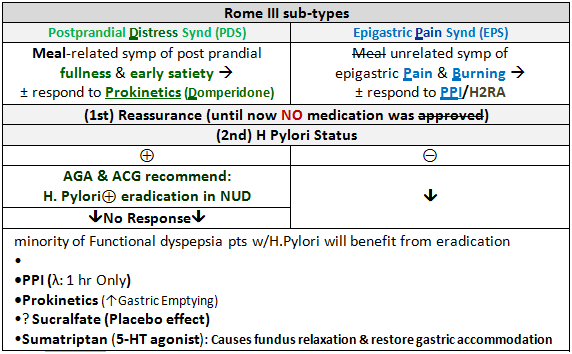 Antidepressants
Other Gastro-Duodenal D/Os
Cyclic Vomiting Synd (CVS): 
	Rome III Criteria: •stereotypical (Onset/Duration) episodes of N&V last <1wk + ≥ 3 episodes/yr + •completely asymptomatic between episodes. ≈no other Dx ± Hx/FHx of migraine. ttt: Tri-Cyclic Antidepressants.

Rumination Synd: effortless controlled Vomiting, (w/o Nausea), non-Acidic, reswallowing/spitting. ttt: Behavioral: diaphragmatic breathing
Bowel disorders
Irritable Bowel Syndrome (IBS)
Alarm Symptoms
Age>50
↓Wt
Rectal Bleeding
Recent Change In Bowel Habits X6 Wks
  (Change In Stool Caliber / Frequency / Consistency)
Nocturnal Symptoms
FHx Of GI Ca
FHx Of IBD
Significant Unexplained Hematological (Anemia) / Biochemical Abnormalities
P/E Findings (Abd Mass / Rectal Mass)
Irritable Bowel Syndrome (IBS)
Rome III Criteria: 
Recurrent abd pain/discomfort for 
≥3 ds/M x ≥3 Ms since 6Ms, associated w/: ≥2 of:

•Improvement with defecation
•Onset associated with a change in stool frequency
•Onset associated with a change in stool form or appearance
Rome II Criteria: + Mucus per rectum

Criteria must have been fulfilled for the past 3 Ms, with symptom onset ≥ 6 Ms before diagnosis
Irritable Bowel Syndrome (IBS)
Etiology: (?)
Food Intolerance: 
	↑↑Mast Cells + Food Ag  Food intolerance  IBS
Post infectious GE IBS: 
	•(P-P): post-infection ↑Permeability & persistent inflammation 
	•Risk factors for Post infectious GE IBS (10%): 
	↑Duration of infection (the strongest factor) 
	↑w/↑severity of infection 
	Cramping w/initial infection 
	F 
	Psych D/Os 
	 Age (IBS w/↑Age)
Irritable Bowel Syndrome (IBS)
Irritable Bowel Syndrome (IBS)
A Diagnosis of exclusion:

•CBC N.  
•CRP N. (<10)  
•ESR N. (M<20/F<30)  
•tTG ⊖
•±: TSH, Stool Routine
Irritable Bowel Syndrome (IBS)
FODMAPs 

Fermentable 
Oligo- 
Di- 
Mono-saccharides 
And
Polyols
Irritable Bowel Syndrome (IBS)
Management:
1st step
(1)(Defining & eliminating food-related stimuli): 
	• Restriction of osmotic, rapidly fermentable, poorly absorbed carbs: FODMAPs  significantly ↓symptoms in IBS 
	•Gluten causes GI symptoms in IBS 
	(even w/out celiac disease) 
(2) Behavioral ttt: 
	Deal w/specific patient concerns or fears regarding their symptoms  improve pt sense of global well being
(3) Deal w/psychosocial stressors
Irritable Bowel Syndrome (IBS)
Management:
2nd step (Symptoms directed)


Abdominal pain: 
	•Spasmolytics: Anticholinergics/Peppermint Oil 
	•low-dose Tri-cyclic antidepressants 
	•SSRIs (Sertalin may cause diarrhea)
Irritable Bowel Syndrome (IBS)
Management:
2nd step (Symptoms directed)


Bloating:
Pro-Biotics (Bifidobacteria) ± Simethicon/Dimethicon
Irritable Bowel Syndrome (IBS)
Management:
2nd step (Symptoms directed)

Constipation :

1) ↑Fibers
	
2) Laxatives: 
	±
3)Stimulant Laxative
Irritable Bowel Syndrome (IBS)
Management:
2nd step (Symptoms directed)

Diarrhea:

1) Bulk forming Agents (Psyllium)/Rice (low FODMAP) 
	(Avoid ↑FODMAP: Beans, Apple, Cabbage, wheat)
2) Opioids: Loperamide Diphenoxylate